Multifamily Trends in new construction
Cragon Sims 
CONSTRUCTION MANAGER
crowne partners/Lec properties
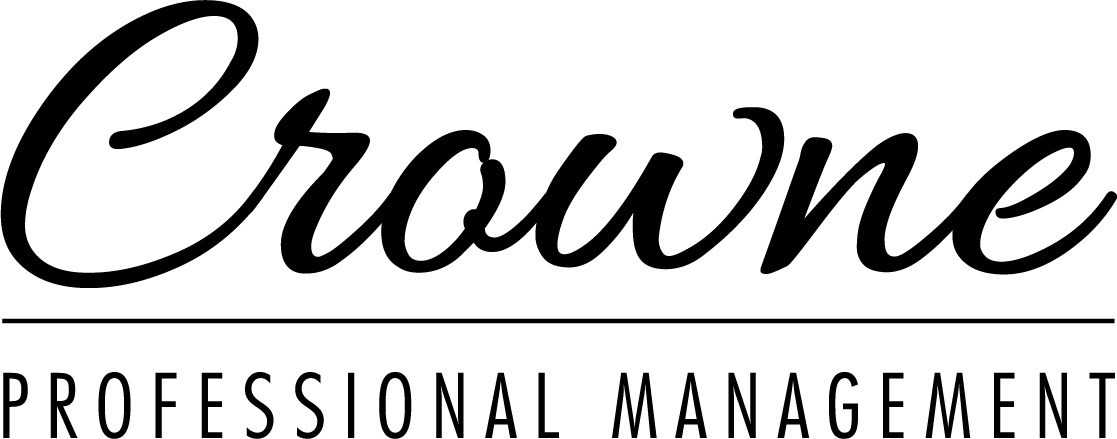 Currently Under construction in Colorado
CROWNE BRIARGATE – COLORADO SPRINGS CO
276 UNITS – 4 STORY WOOD FRAME CONSTRUCTION
UNITS AVAILABLE TO RENT IN APRIL
CROWNE OLD TOWN NORTH – FORT COLLINS CO
304 UNITS – 4 STORY WOOD FRAME & 2 STORY TOWNHOMES
UNITS AVAILABLE FALL 2019
Crowne Briargate
Crowne old town north
Topics to discuss
LIFESTYLE AMENITIES
SOUND TRANSMISSION
STORAGE
PARKING
IDEAS FOR THE FUTURE
LIFESTYLE AMENITIES
ELEVATORS
FITNESS CENTERS
MORE OPEN AREA, LESS EQUIPMENT
ONSITE CLASSES AND VIRTUAL TRAINERS
TRASH/RECYCLING 
VALET WASTE
FORT COLLINS CITY WASTE REQUIREMENTS
PET CARE
PET WASHING STATIONS AT ALL NEW PROPERTIES
INCREASED CEILING HEIGHTS & VAULTS
9’ & 10’ CEILINGS
VAULTED CEILINGS IN LVINGS AREAS
LIFESTYLE AMENITIES CONTINUED….
AUTO CARE
CAR WASHING STATIONS WITH VACCUMS
PACKAGE DELIVERY SYSTEMS
AMAZON BRAND AND 3RD PARTY SYSTEMS
PROPERTY WIDE WIFI
WIFI/INTERNET UTILITY INCLUDED
CITY OF FORT COLLINS INTERNET COMING SOON
CLUBHOSE UPGRADES
LARGER KITCHENS WITH PROFESSIONAL GRADE APPLIANCES
BUSNIESS CENTERS GETTING LESS PRIORITY
GROUND LEVEL UNIT SECONDARY ACCESS
SECONDARY UNIT ACCESS FROM THE STREET LEVEL TO UNIT THROUGH PATIO
SOUND TRANSMISSION
CEILING CAVITY INSULATION
FULLY INSULATING THE FLOOR TRUSS CAIVTY BETWEEN FLOORS
CHANGES TO STRUCTURAL REQUIREMENTS
REQUIRING MORE SUBSTANTAIL STRUCTURAL REQUIUREMTNS TO DESCREASE DELFFECTION IN BUILDING
FLOORING PRODUCTS
FLOORING WITH ADDED PADDING OR SOUND DAMPENING PROPERTIES
CEILING DRYWALL ASSEMBLIES
ADDING ADDITIONAL SHEETROCK, SHEET ROCK FASTENERS, SOUND DAMPENING CAULKINGS
3RD PARTY SOUND TRANSMISSION CONSULTING DURING DESIGN
STORAGE
STORAGE
EXTERIOR/INTERIOR & CONDITIONED/UNCONDITIONED STORAGE AREAS
SOME AREAS MUST BE CONDITIONED FOR CONSTRUCTION, THOSE CAN BE RENTED AS CONDITIONED STORAGE
USE OF EXISITNG UNUSED OR DEAD SPACE
LARGER AND ADDITIONAL CLOSETS
RESIDENT PARKING
DETATCHED AND ATTACHED GARAGE PARKING
COVERED PARKING
MAKING PLANS FOR ELECTRIC VEHICLES
IDEAS FOR FUTURE PROPERTIES
UPGRADED CLOSET PACKAGES
CABINET COMPANIES ARE BEGINNING TO PROVIDE MORE OPTIONS
SUBMETERING OF ALL UTILITIES
REDUCES SOME CONSTRUCTION COSTS
PUTS SYSTEMS IN PLACE FOR AUTOMATED BUILDING CONTROL
ALTERNATE FINISH PACKAGES
CABINETS, FIXTURES, TILE, AND FLOORING OPTIONS
UNIT “CUSTOMIZATION”
OFFERING TO ASSIST IN CUSTOMIZATION LIKE PAINTING A BEDROOM OR ADDING AN ACCENT WALL FINISH
SMART APPLANIACES AND UNIT EQUIPMENT
SMART THERMOSTATS, APPLIANES AND EQUIPMENT THAT HAS WIFI CONTROL CAPABILITIES
ROOF TOP AMENITY AREAS
MAXIMUMIZE ALL AVAILABLE SQUARE FOOTAGE ONSITE